Le Gymnase Philosophique ou l’élaboration d’un didacticiel pour répondre aux difficultés des étudiants du niveau collégialen lecture et écriture de textes philosophiques
Alexie Miquelon, Enseignante, chargée de cours et professionnelle de recherche, CSDM, UQAM
Valéry Psyché, Chercheure associée et chargée d’encadrement, UQAM, TÉLUQ,
¢ Kalemjian, Professeur et chercheur associé, Collège Montmorency, UQAM

Congrès de l’ACFAS
Séance Vivre et apprendre avec les technologies : questions pour la recherche et le développement
13 mai 2014 -  Université Concordia, Montréal


Autres membres de l’équipe de recherche: 
Pierre Poirier, Roger Nkambou, Jacqueline Bourdeau, Jules Mozes, Céline Maurice, Geneviève Messier.
Plan de la présentation
Contexte d’émergence
But du projet
Vue d’ensemble
Module Entrainement à la lecture
Module Compréhension
Mise à l’essai et validation
Retombées et perspectives
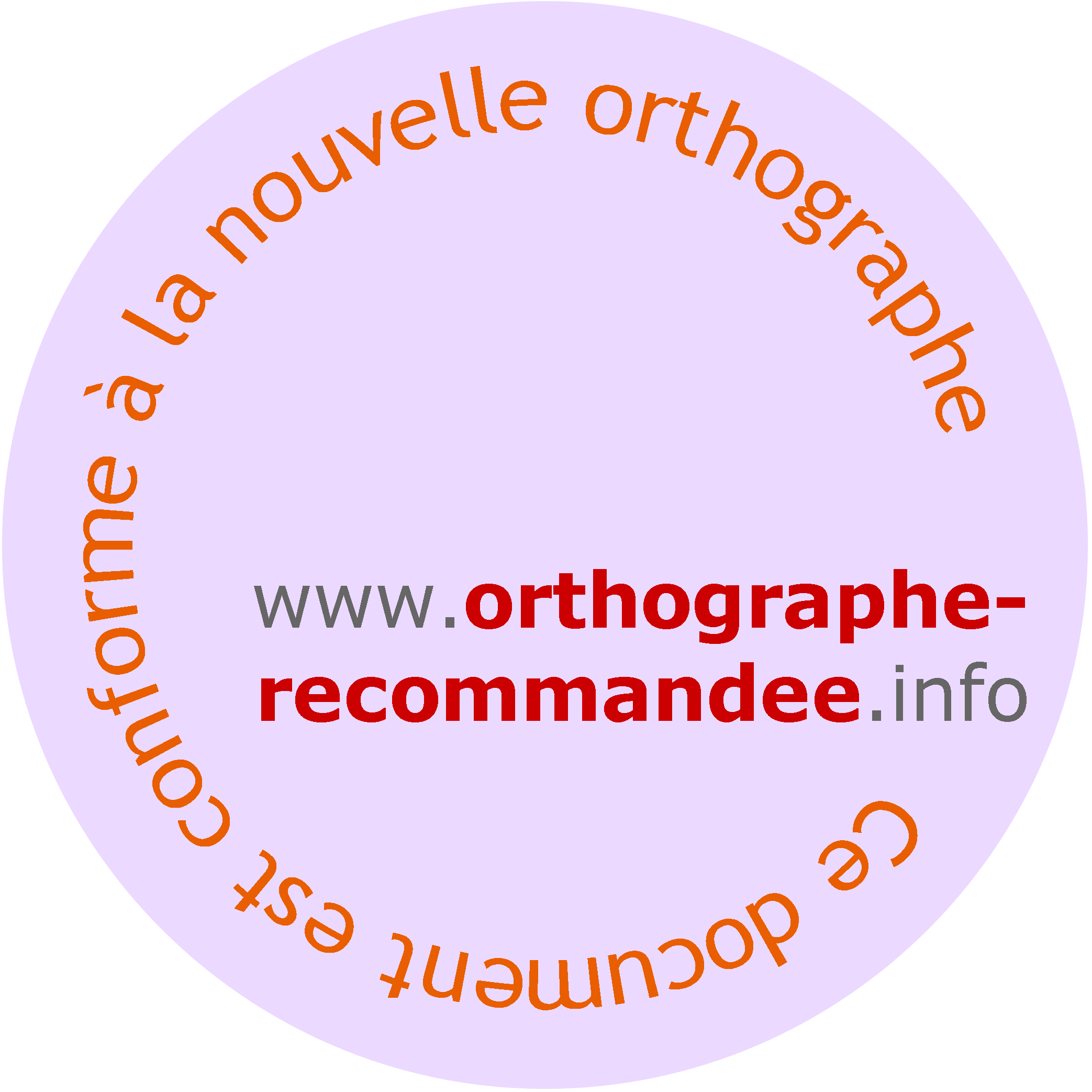 Dans cette présentation, l’emploi du masculin vise à alléger le texte et inclut le féminin.
Contexte ● But du projet ● Vue d’ensemble ● Entrainement ●Compréhension ● Mise à l’essai ● Retombées et perspectives
Contexte d’émergence
Contexte d’émergence
Les professeurs de philosophie, au collégial, constatent la persistante des difficultés à la réussite le 1er cours de philosophie 
PHI 340-101-MQ

Seraient en cause:
Compétences non acquises
Lacunes méthodologiques

(MELS, 2001; Bourassa et Pelletier, 1997)
En lecture et écriture de textes philosophiques
Contexte ● But du projet ● Vue d’ensemble ● Entrainement ●Compréhension ● Mise à l’essai ● Retombées et perspectives
[Speaker Notes: Paradoxe du maintien des moyennes, mais avec de plus en plus d’écarts à la moyenne.]
Contexte d’émergence
Des difficultés en lecture de textes philosophiques
Les étudiants ont appris à utiliser des stratégies de lecture au secondaire
Généralement capables de les transférer dans les cours de littérature (Rivard, 2012) 

En philosophie, il y a une difficulté supplémentaire (Rivard, 2012) :
Les textes lus en philosophie sont souvent imprimés et placés dans des recueils, sortis de leur contexte
Les étudiants éprouvent de la difficulté à se situer et à utiliser leurs stratégies de lecture
Le vocabulaire propre à la philosophie est souvent lu/entendu pour la première fois
Contexte ● But du projet ● Vue d’ensemble ● Entrainement ●Compréhension ● Mise à l’essai ● Retombées et perspectives
[Speaker Notes: Difficultés/lacunes lexicographiques importantes]
Contexte d’émergence
Problématique
Depuis une dizaine d’années, on constate le maintien des moyennes générales alors que se creusent les écarts à la moyenne (Burelle, 2009)
Ressources inégales et insuffisantes des collèges

État actuel des centres d’aide en philosophie
Cas de Philo-aide, au Collège Montmorency
Bons résultats, mais…
Coupures budgétaires = Centres d’aides amputés
La demande est toujours aussi grande, mais il y a de moins en moins de ressources
Exige une préparation minimale souvent déficiente de la part des étudiants en difficulté qui manifestent aussi peu de motivations
Contexte ● But du projet ● Vue d’ensemble ● Entrainement ●Compréhension ● Mise à l’essai ● Retombées et perspectives
[Speaker Notes: Accès très limité pour les étudiants de la Formation Continue.]
But du projet
But du projet
Soutenir le développement des habiletés intellectuelles en lecture et en écriture de textes philosophiques, au collégial et à l’université, par le développement d’outils informatiques d’auto-apprentissage et d’auto-évaluation
Contexte ● But du projet ● Vue d’ensemble ● Entrainement ●Compréhension ● Mise à l’essai ● Retombées et perspectives
Vue d’ensemble
Vue d’ensemble – Architecture et design
Le Gymnase philosophique (Gym-Phi) comprend deux systèmes intégrés dans une seule architecture:
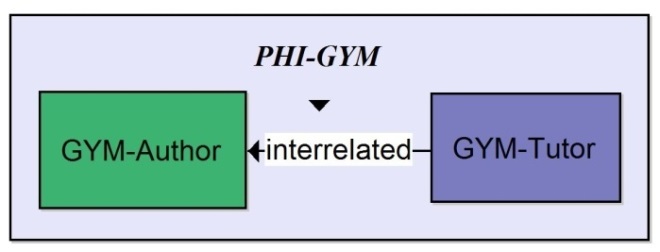 Le Gym-Tuteur  soutient les efforts de l’apprenant grâce à un système d’apprentissage autorégulé lui permettant de s’entrainer à la lecture et à l’écriture de manière autonome.
le Gym-Auteur soutient les efforts de l’enseignant grâce à un système lui permettant de générer de façon semi-automatique des exercices en fonction d’un scénario « built-in » explicite et tenant compte des principes de design pédagogique.
Contexte ● But du projet ● Vue d’ensemble ● Entrainement ●Compréhension ● Mise à l’essai ● Retombées et perspectives
GYM-Auteurproblématique
GYM-Auteur répond à la problématique :
Un système peut-il de générer dynamiquement, à la demande, un grand nombre d'exercices adéquats (pédagogiquement)  afin d'alimenter un environnement d'apprentissage de la philosophie (GYM-Tuteur) en ligne? 
Notre motivation :
(1) Trouver un moyen efficace de produire un large éventail d’exercices de philo; 
(2) Fournir aux enseignants de philosophie un outil web facile à utiliser pour créer des exercices de philosophie sans se soucier de la technologie, de façon autonome et collaborative.
[Speaker Notes: GYM-Auteur a été conçu pour répondre à la question suivante:
Un système peut-il …


Notre motivation 
1.
2. Fournir aux enseignants de philosophie un outil web facile à prendre en main pour créer des exercices de philosophie sans se soucier de la technologie, de façon autonome et collaborative.]
Vue d’ensemble - méthodologie
Le Gym-Phi a été créé en suivant la méthode de la recherche-développement
Revue de littérature (usage des EIAH, AIED, STI dans le cadre de la compréhension de textes en lecture: stratégies et évaluation de la lecture)

Ingénierie pédagogique de systèmes de formation (ADDIE) pragmatique (Basque, Contamines et Maina, 2010). 

Design participatif pour prendre en compte tous les acteurs (experts du contenu, designers pédagogiques, programmeurs, usagers, etc.) (Psyché et Tremblay, 2010)

Contexte/tendances de la formation en ligne (Formation à l’échelle (Learning at scale, MOOC), Ludification (jeux sérieux)
Contexte ● But du projet ● Vue d’ensemble ● Entrainement ●Compréhension ● Mise à l’essai ● Retombées et perspectives
[Speaker Notes: Stratégies de lecture : régulation, paraphrase, élaboration, prédiction, bridging.]
Les acteurs du GYM-Auteur
GYM-Auteur fournit plusieurs rôles à l’enseignant ; notamment, le rôle du designer pédagogique et celui de l’expert de contenus
Le designer pédagogique est responsable de créer plusieurs scénarios pédagogiques selon les objectifs et le contexte de l’apprentissage. 
L’expert de contenu est responsable de créer des contenus et des exercices de philosophie en suivant un scénario pédagogique imposé. 
Dans la pratique, ces rôles sont joués par l’enseignant philosophie selon son niveau d’expertise.
L’administrateur permet de changer les rôles.
[Speaker Notes: Dans le détail, on a 3 types d’utilisateurs]
GYM-Auteur : système de création d’exercices
Avant la création d’exercices : Le scénario pédagogique 
Conçu par une équipe pluridisciplinaire
Tient compte de la recherche et du design pédagogique
Change en fonction du public cible; domaine visé par l’apprentissage 
Contient : modules, activités, exercices.
Pendant de la création d’exercices, 
On se concentre juste sur le contenu des exercices 
Basée sur un scénario pédagogique (prédéfini). 
Exercices souvent imposés : 
Types comuns en FAD : V/F, QCM, Marquage, Texte lacunaire…
Contient des rétroactions
Création guidée par des consignes
liées au contexte de l’activité et au type de question,
[Speaker Notes: - Avant la création d’exercices, le designer pédagogique peut créer un autre scénario pédagogique, si il faut changer: 1) le public cible ou 
2) le domaine visé par l’apprentissage. 
 
Pendant de la création d’exercices, 
l’expert de contenu a juste à se concentrer sur le contenu des exercices et pas sur le scénario pédagogique qui est prédéfini pour le domaine de la philo 

Types de questions que l’on retrouve communément dans les environnements de formation en ligne
Il y a un peu de flexibilité au niveau des types de questions
Création guidée par des consignes 
liée au contexte de l’activité et au type de question,]
Le scénario pédagogiqueExemple : Module entraînement à la lecture
Module 1 : Exposez l’élève à l’entraînement à la lecture
	Activité1 : Planifier sa lecture en découvrant l’auteur et son texte
	Activité2 : Lecture d’approche
		Exercice1 : Vérification des connaissances de l’élève sur le texte
		Exercice 2 : Vérification des conn. de l’élève en utilisant la mémoire
		Exercice 3 : Retrouvez les concepts clés du texte
Exercice 4 : Extraire l’idée directrice du texte 
	Activité3 : Prendre connaissance des termes inconnus (facultatif)
Le scénario pédagogiqueExemple : Description Module entraînement à la lecture
Aucune connaissance préalable sur les auteurs du texte.
L’objectif d’apprentissage de l’étudiant est d’améliorer sa capacité à planifier sa lecture et à décoder les textes qui sont au programme de son cours de philosophie.
Compétence visée : À la fin de ce module, l’étudiant devrait être capable de faire une lecture méthodique d’un texte, c’est-à-dire : (1) d’en maîtriser le vocabulaire; (2) d’en tirer les idées principales; (3) de les assimiler; (4) de les articuler.
La stratégie pédagogique vise à encourager la lecture et la mémorisation selon la méthode de lecture d’approche ou de sensibilisation tirée du document « Comment lire ». 
Situation d’apprentissage : Je suis un élève en difficulté (cote 1001). J’ai de la difficulté à lire des textes philosophiques dus à des lacunes de type : lexical; de non-respect des consignes (manque d’attention); et de difficultés en français. J’ai besoin d’un entraînement basé sur des questions littérales d’un texte donné.
Résumé du module : Se documenter avant de lire; Lire (ou écouter) un texte en entier sans rien annoter; Répondre à des questions; Prendre connaissance en tout temps des notions inconnues.
[Speaker Notes: Nom : Entrainement à la lecture
Niveau : 1
Description : - Dans ce module, on entraine la compréhension littérale 
Aucune connaissances préalables. 
Il n’est pas attendu de l’étudiant qu'il détienne des connaissances préalables sur les auteurs ou qu’il exploite plusieurs références. 
Planification de lecture
L’objectif d’apprentissage de l’étudiant est d’améliorer sa capacité à planifier sa lecture et à décoder les textes qui sont au programme de son cours de philosophie.
Lecture méthodique
À la fin de ce module, l’étudiant devrait être capable de faire une lecture méthodique d’un texte, c’est-à-dire : (1) d’en maîtriser le vocabulaire; (2) d’en tirer les idées principales; (3) de les assimiler; (4) de les articuler.
Méthode de lecture d’approche
La stratégie pédagogique de lecture adoptée vise à encourager la lecture et la mémorisation selon la méthode de lecture d’approche ou de sensibilisation tirée du document « Comment lire ». 
Résumé du module
En résumé, cette méthode consiste : À se documenter avant de lire; À lire (ou écouter) un texte en entier d’une traite sans rien annoter; Et à prendre connaissance en tout temps des notions inconnues.
Ce texte, modifié et augmenté, est inspiré de Claude PARIS et Yves BASTARACHE,
Philosopher. Pensée critique et argumentation, Québec, Éditions C.G., 1995, p. 20-25. ISBN : 2-920605-19-4.]
Vue d’ensemble - Usage
Le didacticiel est prêt à être utilisé
20 textes + exercices correspondants pour chaque module.
Grâce au Gym-Auteur, les professeurs peuvent créer du matériel nouveau et conforme
Scénario pédagogique
Consignes aux auteurs (experts de contenus)
Contexte ● But du projet ● Vue d’ensemble ● Entrainement ●Compréhension ● Mise à l’essai ● Retombées et perspectives
Module Entrainement à la lecture
Module Entrainement à la lecture
Le module Entrainement à la lecture est le premier module du volet lecture
Il vise la planification de la lecture et la compréhension littérale
Premier de deux stades de compréhension (Dufays, 1994)
Contexte ● But du projet ● Vue d’ensemble ● Entrainement ●Compréhension ● Mise à l’essai ● Retombées et perspectives
Module Entrainement à la lecture
Conçu sur le modèle de la lecture guidée (Thompson, 2008), ce module débute par l’établissement d’un horizon d’attente (Jauss, 1978) face au texte et d’une intention de lecture claire (Giasson, 2000)
Informations fournies par le système

La présentation, avant la lecture, du/des but(s) de la lecture favorise une meilleure rétention de l'information pertinente chez les étudiants d’âge collégial (Langevin et Fleury, 1988)
Contexte ● But du projet ● Vue d’ensemble ● Entrainement ●Compréhension ● Mise à l’essai ● Retombées et perspectives
Module Entrainement à la lecture
Exercice 1Lisez le texte en entier; sans prendre de notes ni souligner le texte, puis répondez à des questions en vous appuyant sur le texte lu. Le texte et les questions seront visibles tout au long de l’exercice. 
Type de questions : Vrai ou Faux
Pour cet exercice, les réponses sont toujours explicites dans le texte; une lecture de surface suffit à cibler les informations requises
Il s’agit d’un premier contact avec le texte
Contexte ● But du projet ● Vue d’ensemble ● Entrainement ●Compréhension ● Mise à l’essai ● Retombées et perspectives
Module Entrainement à la lecture
Exercice 2Répondez à des questions en vous appuyant sur le texte lu. Le texte disparaitra lorsque vous commencerez à répondre aux questions.
Type de questions : Choix multiples
Pour cet exercice, les questions posées ciblent les aspects centraux du texte. 
Compréhension, et non-mémorisation
Après une mauvaise réponse et une rétroaction négative, l’étudiant se voit offrir la possibilité de relire le texte avant de tenter une seconde réponse.
Contexte ● But du projet ● Vue d’ensemble ● Entrainement ●Compréhension ● Mise à l’essai ● Retombées et perspectives
Module Entrainement à la lecture
Exercice 3Remplacez les trous dans le texte par un concept clé.Par exemple : Épicure, bonheur, vieillesse, jeune, philosopher, Âme, mort, étudier, discuter, mourir, Aristote, Platon, pauvre, riche, être heureux, vieux.
Type de questions : Texte lacunaire
Les mots retranchés sont tous essentiels au sens du texte 
Des mots superflus sont ajoutés à la banque de mots à placer pour éviter un jeu d’essais/erreurs
Ces mots appartiennent aux mêmes classes de mots que les mots retranchés du texte
Contexte ● But du projet ● Vue d’ensemble ● Entrainement ●Compréhension ● Mise à l’essai ● Retombées et perspectives
Module Entrainement à la lecture
Exercice 3Définissez l’idée principale du texte
Type de questions : Vrai ou Faux ou QCM (Question à choix multiples)
Au choix du créateur du questionnaire

L’objectif de ce module est de faire une compréhension globale du texte, pas d’en saisir les nuances.
Ainsi, les réponses fausses sont toujours entièrement fausses, afin d’éviter toute ambiguïté.
Contexte ● But du projet ● Vue d’ensemble ● Entrainement ●Compréhension ● Mise à l’essai ● Retombées et perspectives
Module Compréhension
Module Compréhension
Le module Compréhension est le second et dernier module du volet lecture

Il vise une compréhension plus approfondie du texte découvert dans le cadre du module précédent, ainsi que l’élaboration d’inférences (Giasson, 2000) 
Deuxième de deux stades de compréhension (Dufays, 1994)
Contexte ● But du projet ● Vue d’ensemble ● Entrainement ●Compréhension ● Mise à l’essai ● Retombées et perspectives
Module Compréhension
Exercice 1Identifiez les concepts clés de l’extrait de texte suivant. Les concepts clés sont un ou plusieurs mots-clés regroupés ensemble
Type de questions : Marquage
Le créateur de l’exercice pour un texte donné aura entré dans le système tous les mots ou groupes de mots qui ont une grande importance dans l’extrait
Peu importe si ceux-ci appartiennent à la thèse ou à un argument
L’étudiant aura un « outil de marquage » à sa disposition
Contexte ● But du projet ● Vue d’ensemble ● Entrainement ●Compréhension ● Mise à l’essai ● Retombées et perspectives
Module Compréhension
Exercice 2Exposez votre compréhension de l’extrait en répondant à un jeu-questionnaire
Type de questions : Choix de réponses
Pour cet exercice, le format des questions est toujours le même :
Le thème de ce texte est le suivant :a)… b)… c)… d)…
La problématique de ce texte est la suivante :a)… b)… c)… d)…
La thèse de ce texte est la suivante :a)… b)… c)… d)…
Les arguments de ce texte sont les suivants :a)… b)… c)… d)…
Contexte ● But du projet ● Vue d’ensemble ● Entrainement ●Compréhension ● Mise à l’essai ● Retombées et perspectives
Module Compréhension
Exercice 3Lisez ou écoutez attentivement ce que comprennent deux de vos pairs de ce texte. Vous verrez ensuite s’afficher les réponses que vous avez fournies. Vous avez l’opportunité de changer vos réponses si vous le désirez
Type de questions : QCM
Cet exercice permet de miser sur la co-construction du sens et, ainsi, de rapprocher le didacticiel du contexte réel de la classe
Les réponses des pairs choisies sont de « bonnes » réponses. Pas nécessairement parfaites, mais pas de contre-exemples
Contexte ● But du projet ● Vue d’ensemble ● Entrainement ●Compréhension ● Mise à l’essai ● Retombées et perspectives
Module Compréhension
Exercice 4Remettez ces phrases ou ces groupes de phrases dans le bon ordre pour reconstituer l’extrait
Type de questions : Glissez-déposez
Cet exercice vise à travailler la compréhension de la structure et des articulations du texte
Les textes dans le didacticiel ont été découpés par phrases ou blocs de phrases, selon les unités de sens
Contexte ● But du projet ● Vue d’ensemble ● Entrainement ●Compréhension ● Mise à l’essai ● Retombées et perspectives
Module Compréhension
Exercice 4Produisez un résumé de l’extrait de texte que vous avez lu
Type de question : Réponse brève
Le résumé produit par l’étudiant sera analysé par le système, après quoi celui-ci produira une rétroaction pour l’étudiant
À l’issue de ce dernier exercice du volet lecture, l’étudiant se fera offrir de lire ou d’écouter l’avis d’un expert sur le texte
Contexte ● But du projet ● Vue d’ensemble ● Entrainement ●Compréhension ● Mise à l’essai ● Retombées et perspectives
Mise à l’essai et évaluation
Mise à l’essai et évaluation
Évaluation avec les professeurs (Gym-Auteur)

Évaluation qualitative avec un expert de contenu
Entretien métacognitif (Saris et Gallhofer, 2007)
Première itération
Contexte ● But du projet ● Vue d’ensemble ● Entrainement ●Compréhension ● Mise à l’essai ● Retombées et perspectives
Mise à l’essai et validation
Évaluation avec les professeurs (Gym-Auteur)

Focus group de calibrage
Présentation du Gym-Auteur à des professeurs du Collège Montmorency
Deuxième itération
Contexte ● But du projet ● Vue d’ensemble ● Entrainement ●Compréhension ● Mise à l’essai ● Retombées et perspectives
Mise à l’essai et validation
Évaluation avec les professeurs (Gym-Auteur)

Évaluation par inspection experte (Psyché, ITS 2014)
Essai réel du Gym-Auteur par des professeurs au LICEF (Laboratoire d’informatique cognitive et d’environnements de formation)
Méthode de la pensée à voix haute (think aloud protocol)
Troisième itération
Contexte ● But du projet ● Vue d’ensemble ● Entrainement ●Compréhension ● Mise à l’essai ● Retombées et perspectives
Mise à l’essai et validation
Évaluation avec les étudiants (Gym-Tuteur)

Évaluation du scénario 
Évaluation de la narration
Évaluation de la navigation
Évaluation de la maquette du livre
Contexte ● But du projet ● Vue d’ensemble ● Entrainement ●Compréhension ● Mise à l’essai ● Retombées et perspectives
Retombées et perspectives
Retombées
Aide à la motivation des étudiants

Mieux cibler les étudiants en difficulté
Grâce au système de pointage
Permet un autocorrection des étudiants avant une rencontre avec un professeur

Augmenter la cohérence de l’aide donnée aux étudiants
Standardisation de l’aide
Repères
Références
Grammaire commune

Pallier à la discrimination de l’aide actuellement offerte
Selon les collèges
Selon le type de formation, générale ou continue
Contexte ● But du projet ● Vue d’ensemble ● Entrainement ●Compréhension ● Mise à l’essai ● Retombées et perspectives
Perspectives
Accessibilité d’un plus grand nombre (plan de mise à l’échelle)

 Transfert technologique (iPad et Tablettes)

 Ludification et création de communautés
Contexte ● But du projet ● Vue d’ensemble ● Entrainement ●Compréhension ● Mise à l’essai ● Retombées et perspectives
Basque, J., Contamines, J. et Maina, M. . (2010). Approches de design des environnements d'apprentissage. Dans B. e. H. Charlier, F. (Éd.), Apprendre avec les technologies (pp. 109-119). Paris: PUF.
Bourassa, L. & Pelletier, J.-J. (1997). Lire pour lire? Correspondances, 3(2).
Burelle, 2009 (document interne au Collège Montmorency, non publié) 
Dufays, J.-L. (1994). Stéréotype et lecture. Liège: Mardaga. 
Giasson, J. (2000). Les textes littéraires à l'école. Montréal: Gaëtan Morin éditeur. 
Jauss, H. R. (1978). Pour une esthétique de la réception. Paris: Gallimard. 
Langevin, J. & Fleury, M. (1988). Intention de lecture et naissance d’un schéma de récit. Revue des sciences de l'éducation, 14(2), 245-265. 
MELS. (2001). Évaluation de la mise en œuvre de la composante de formation générale des programmes d’études, discipline philosophie.
Psyché, V., Boudreau, J., Mozes, J., Kalemjian, A., Poirier, P., Nkambou, R., Miquelon, A. et Maurice, C. (2014, accepté) « Opening the Door to Philosophy for Teachers with GYM-Author ». Intelligent Tutoring Systems, no 12, Creating Fertile Soil for Learning Interactions, 3 p.
Psyché, V. et Tremblay, D.-G., « Étude du processus de participation à une recherche partenariale », SociologieS [En ligne], Dossiers, Les partenariats de recherche, mis en ligne le 18 octobre 2011, consulté le 11 mai 2014. URL : http://sociologies.revues.org.proxy.bibliotheques.uqam.ca:2048/3681
Rivard, M.-P. (2012). Favoriser le développement de stratégies de compréhension en lecture d'étudiants du collégial ayant des troubles d'apprentissage ou un TDA/H. M. A., Université du Québec à Montréal, Montréal.
Thompson, L. (2008). La lecture guidée. Montréal: Chenelière.
Références
Merci de votre attention!Des questions?
miquelon.alexie@uqam.ca
valery.psyche@gmail.com
alexandre.kalemjian@cmontmorency.qc.ca